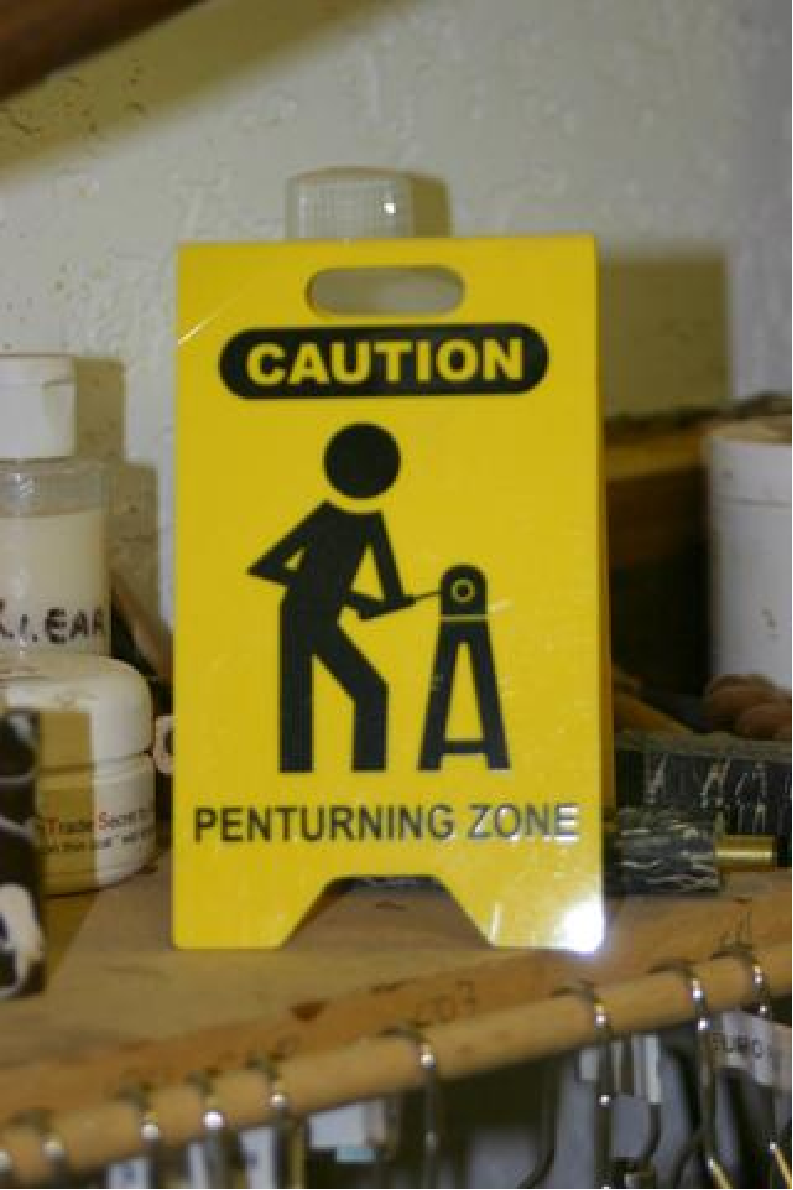 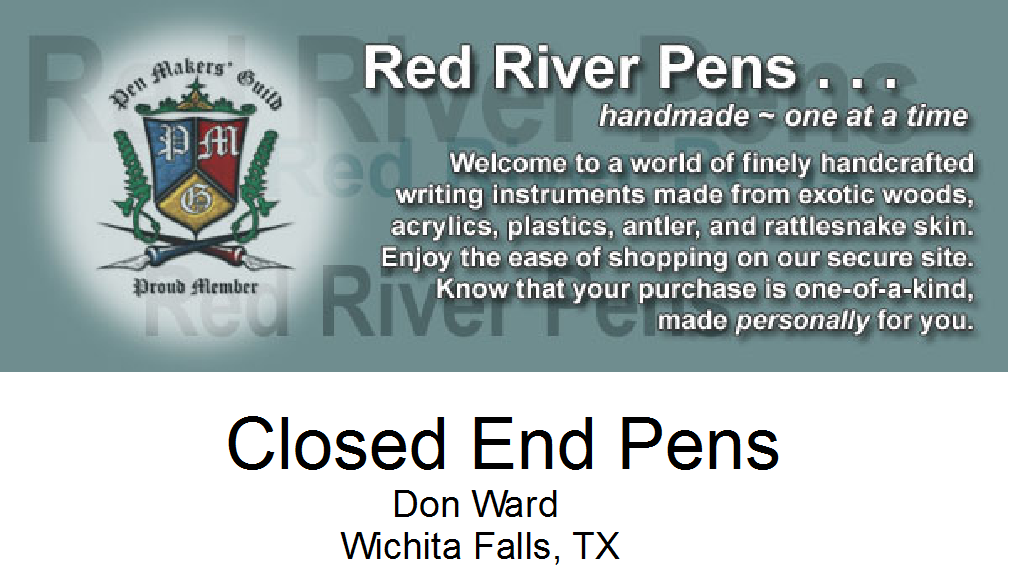 CLOSED END PENS
- Don Ward
	Wichita Falls TX
	RedRiverPens.com
?
What is a CLOSED END PEN
A closed end pen has
no terminal hardware
on either the BARREL end
or on the CAP
or BOTH
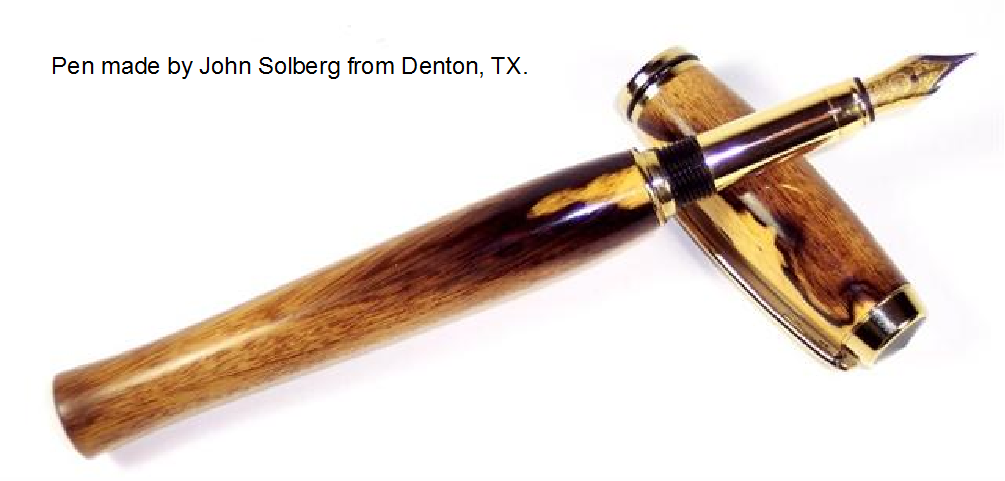 John Solberg
Denton TX
Don Ward
Wichita Falls TX

	Kit: Penache,
		fromCraft Supplies
	Materials: Real cigar label 		under CA finish
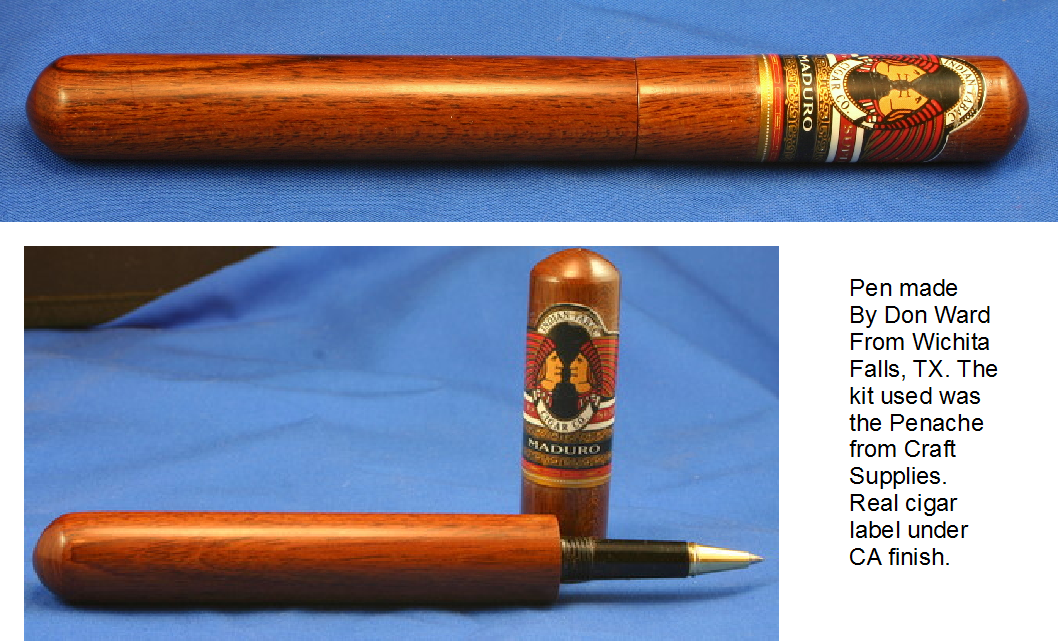 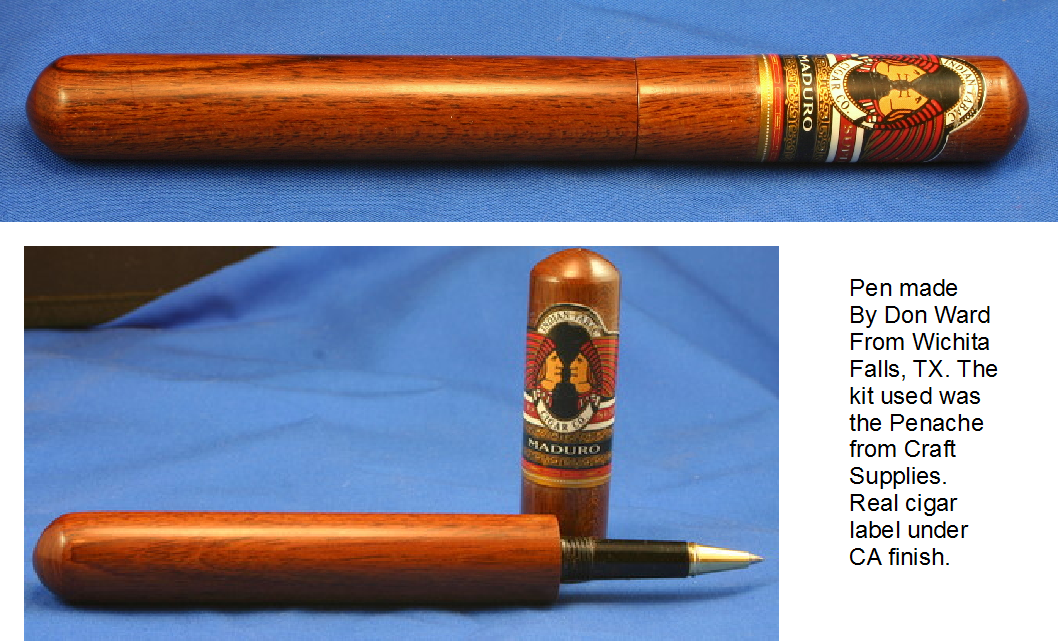 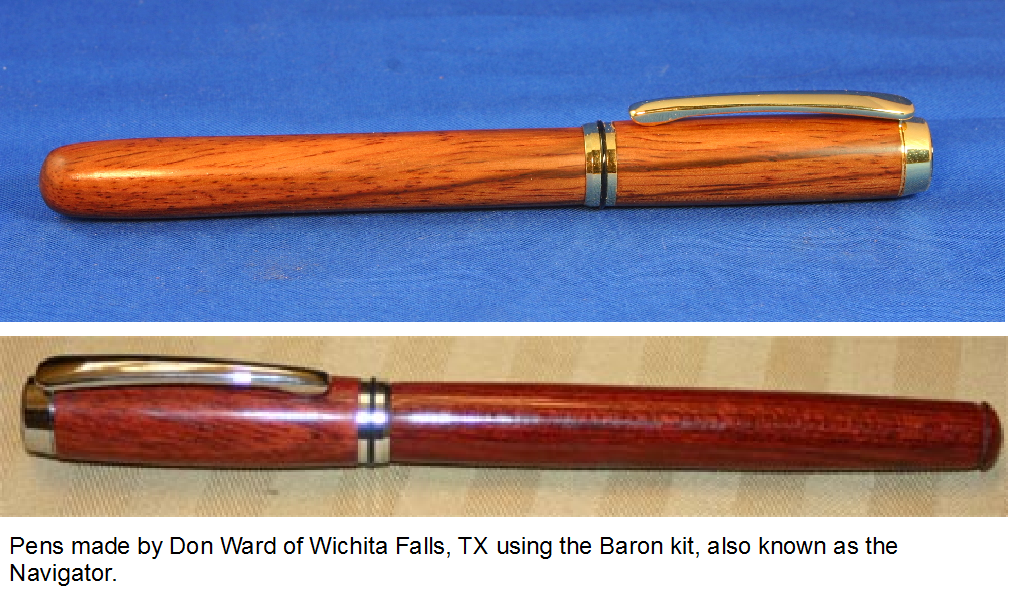 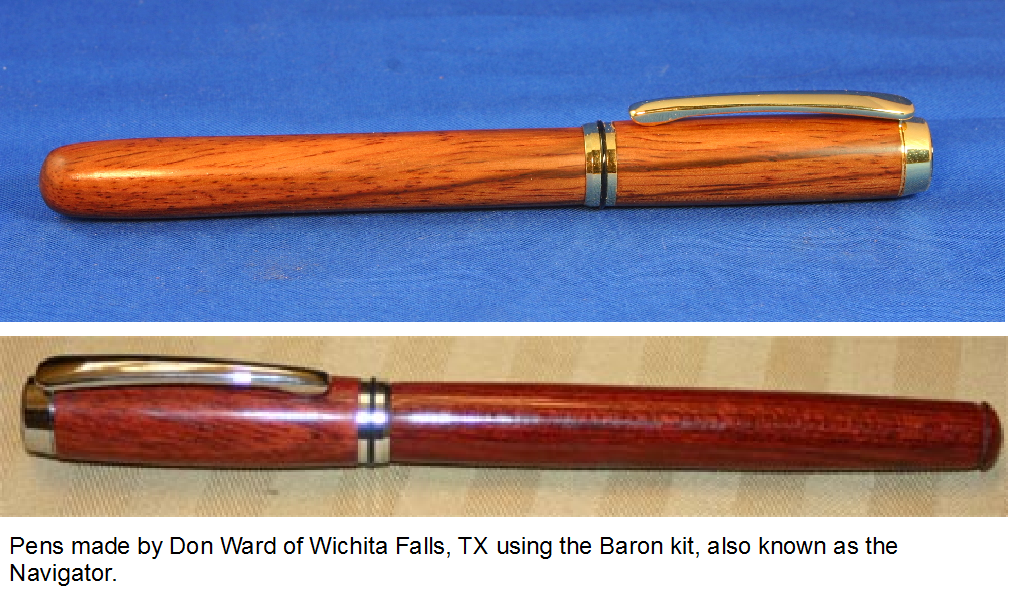 Don Ward
Wichita Falls TX

	Kit: Baron, aka: Navigator
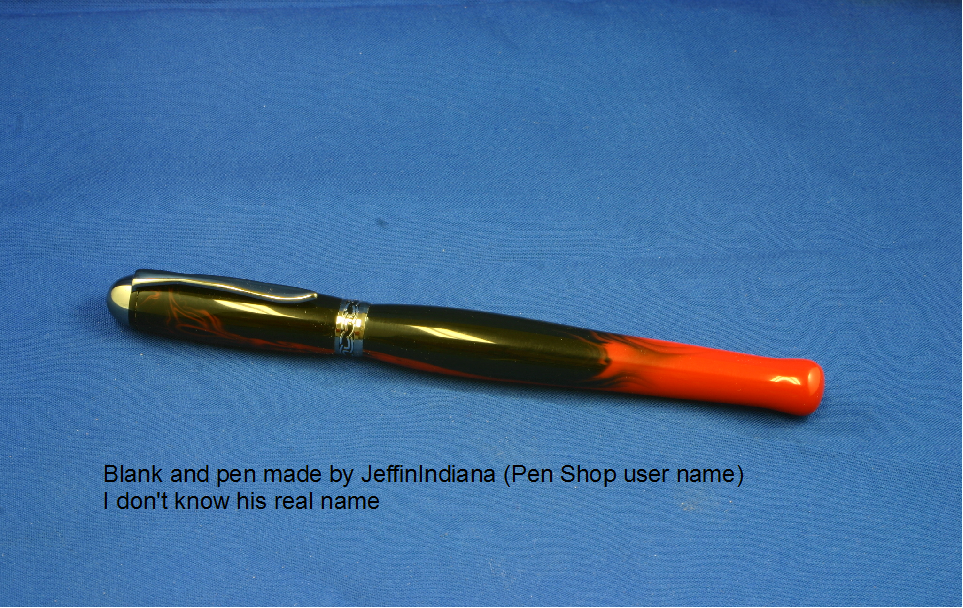 Blank and pen made by

JeffinIndiana . . . Shop user name
Mesquite and rattlesnake skin closed end Baron. 

Pen & snake blank 
- Don Ward   Wichita Falls, Tx
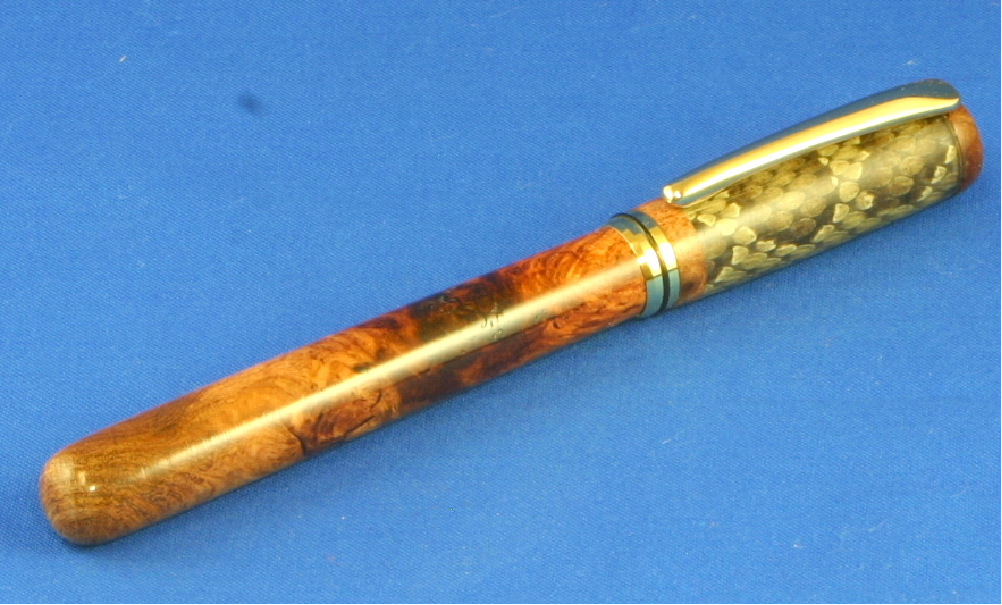 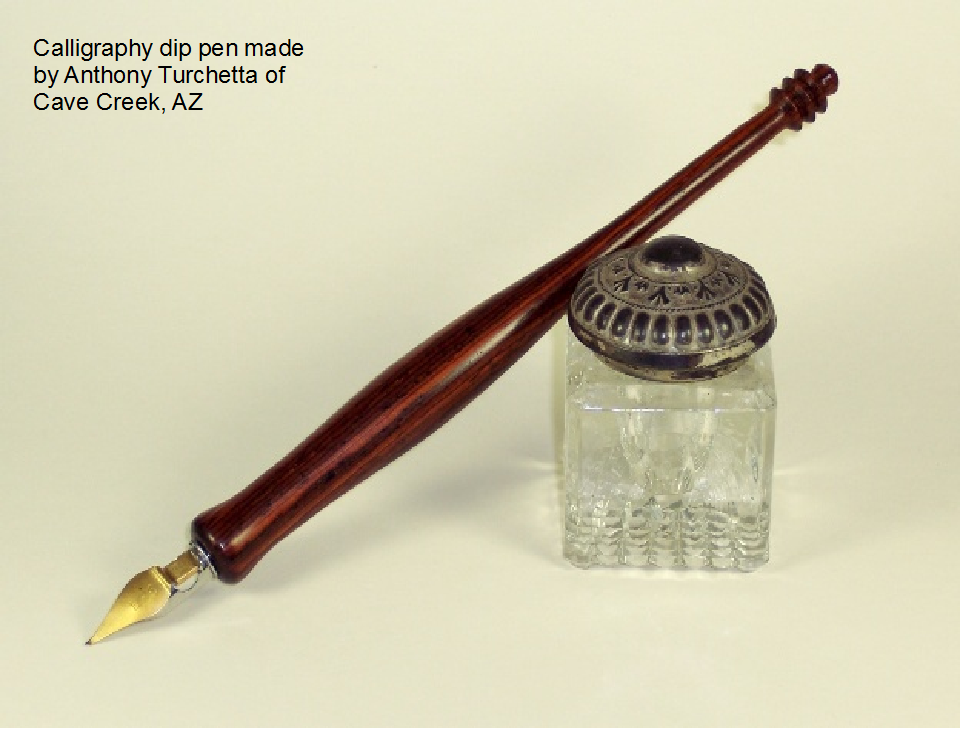 Calligraphy dip pen

John Solberg
Denton, TX
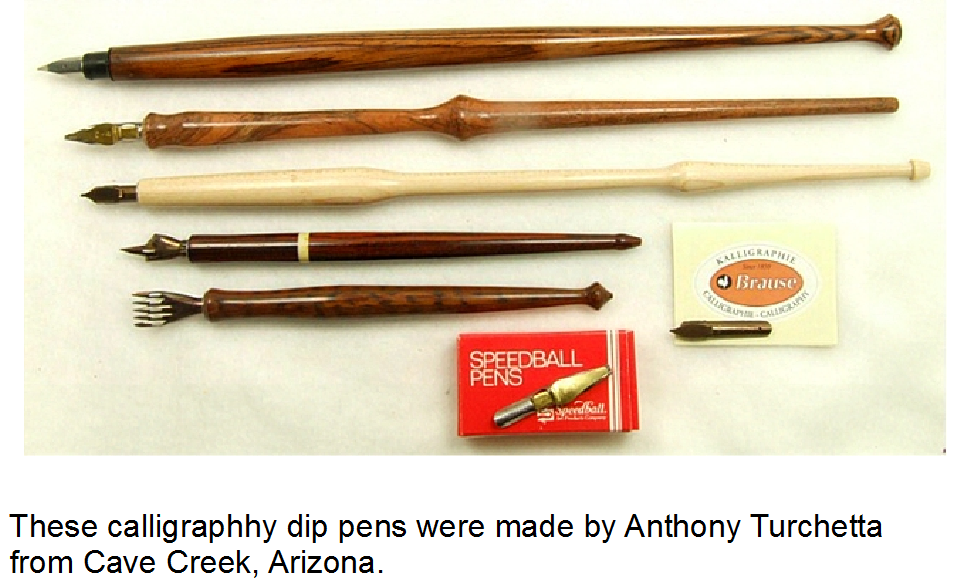 Calligraphy dip pens

Anthony Turchetta
Cave Creek AZ
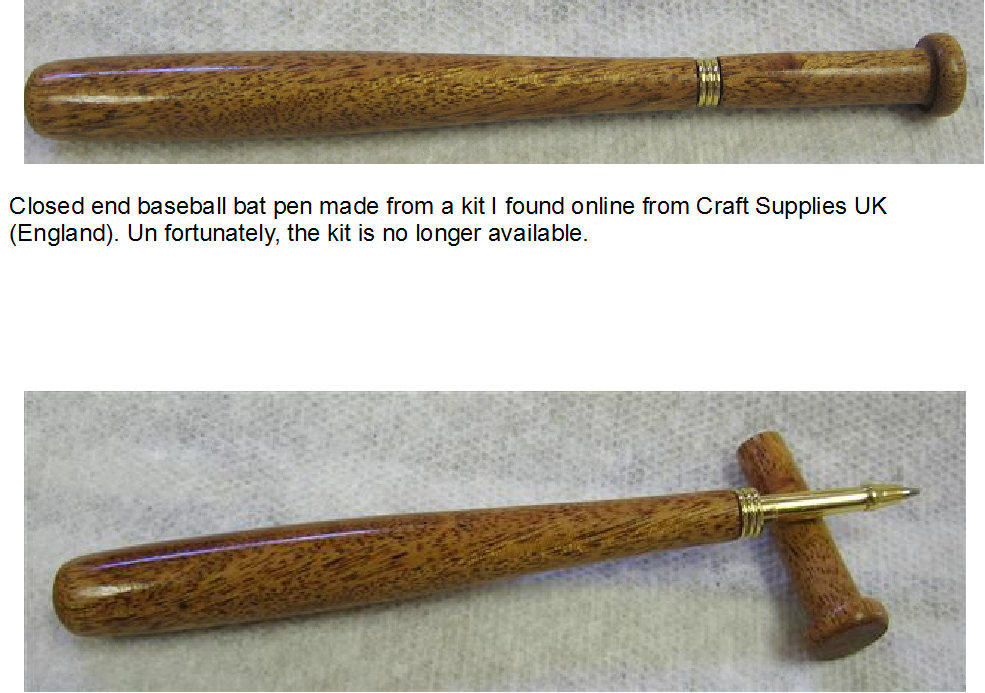 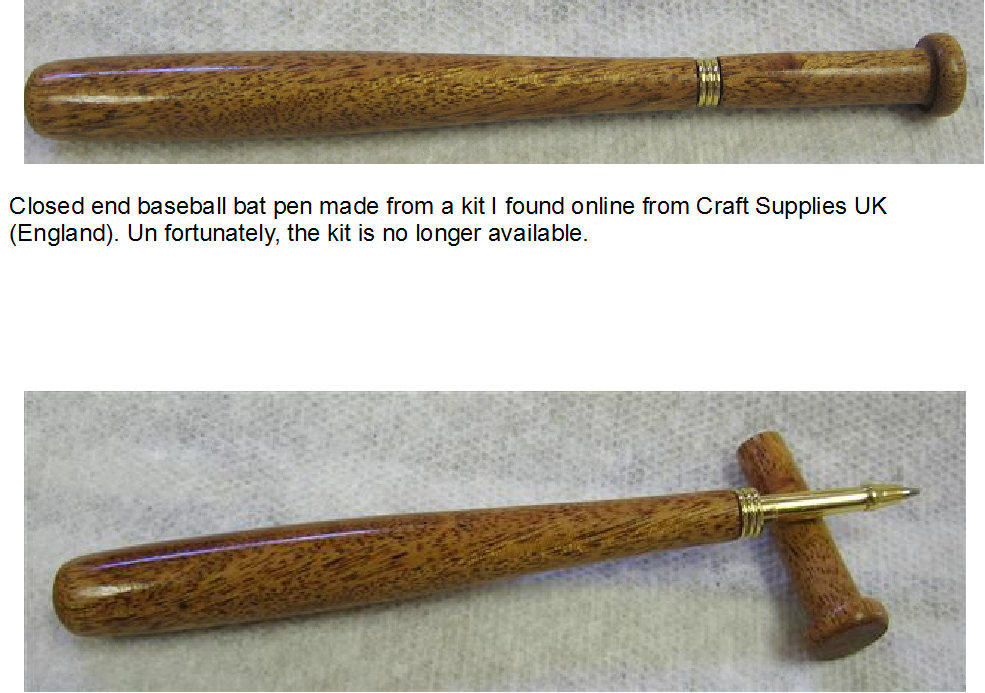 Don Ward  Wichita Falls TX
	Kit: Baseball Bat Pen  (discontinued)
Full size gavel with a closed end pen made into the gavel's handle. The kit used was the Ameri-Classic rollerball. I've also use the executive  kit has been used. I now use the Baron kit for the gavel pen. 
-Don Ward using mesquite
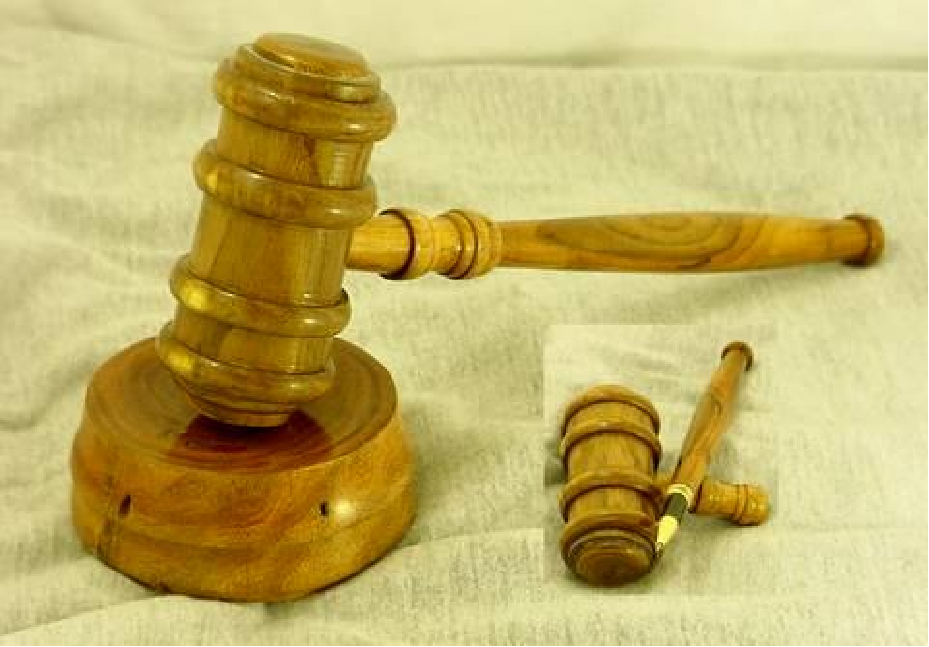 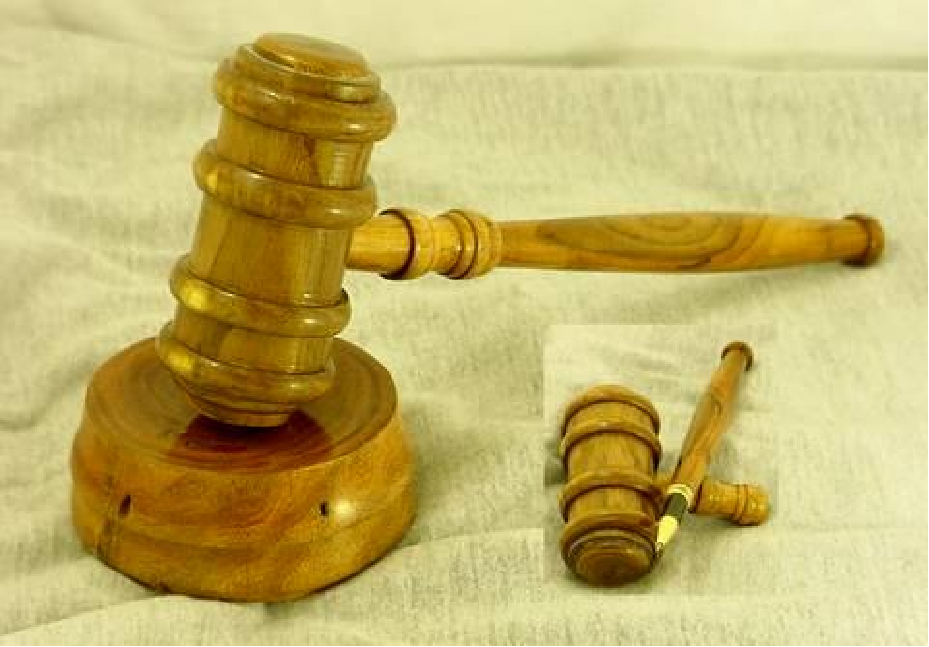 Full size gavel with a closed end pen made into the gavel's handle. The kit used was the Ameri-Classic rollerball. I've also use the executive  kit has been used. I now use the Baron kit for the gavel pen. 
-Don Ward using mesquite
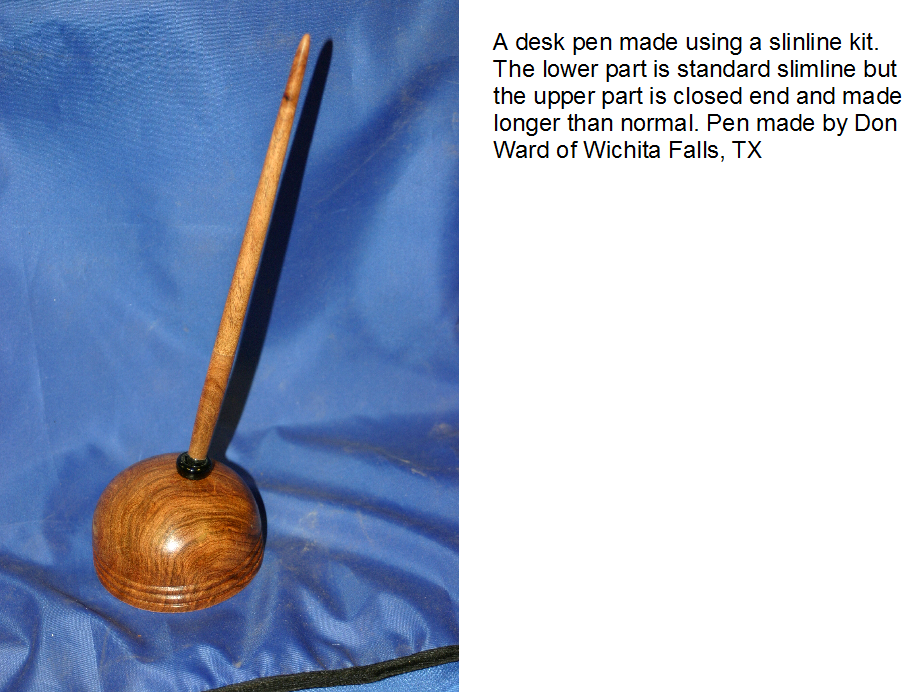 Desk pen

Don Ward  Wichita Falls TX
Kit: Slimline modified as
	closed end and extended 
	in length
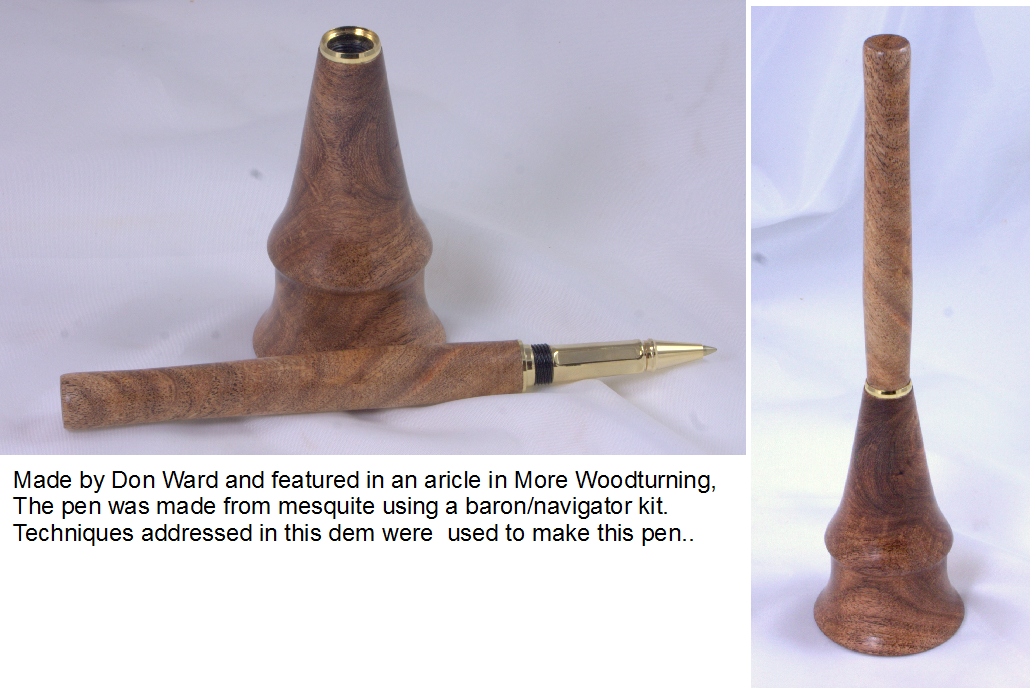 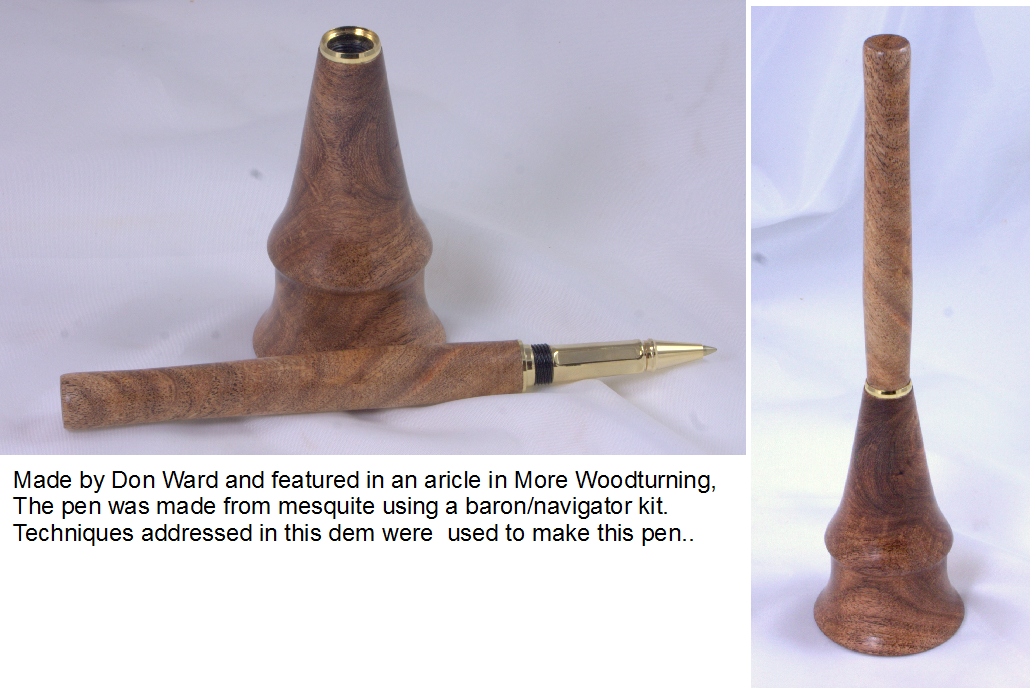 Desk pen featured
in More Woodturning

Don Ward  Wichita Falls TX
Kit: Baron aka Navigator
Wood: Mesquite
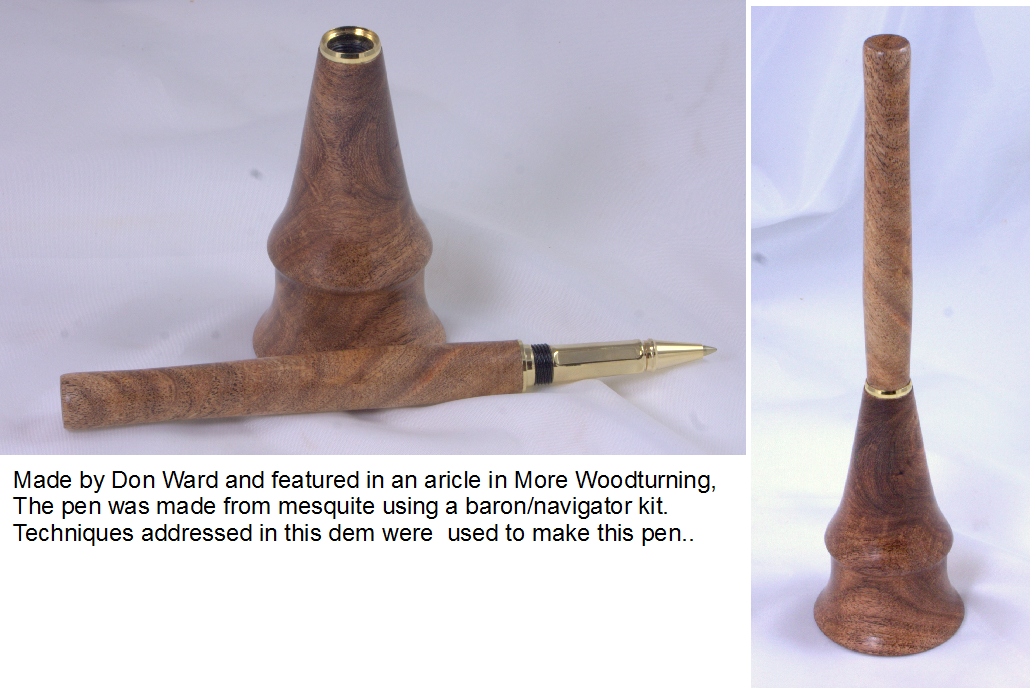 Just how is the penblank held, since the hole is nota through hole,but a blind hole whichhas no exit . . .
?
There are several ways to hold the blank.  Tooling can be homemade or purchased.

One method is to use a pin chuck.
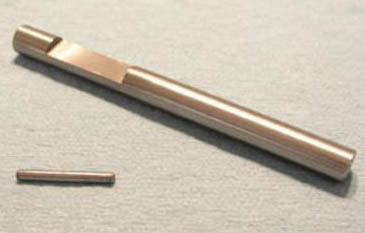 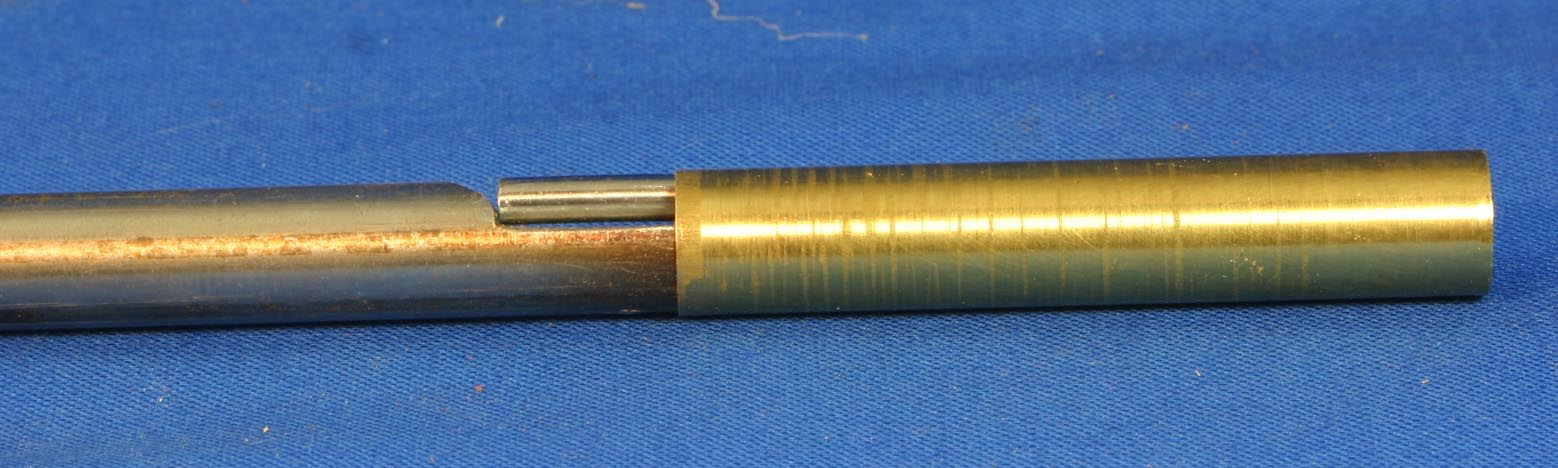 PIN
PEN TUBE
CHUCK
In a pin chuck the pin fits into a slot and 	the pen tube slides over the pen.
  Slightly rotating the blank will cause the 	pin to grab the tube and hold the blank.
  A pin chuck can be made in your shop.

I don't know anyone who is currently making them to be sold.
Homemade Jam chuck
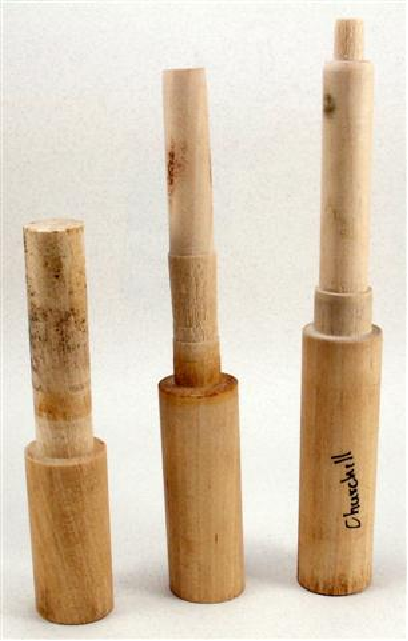 The lower portion is shaped to fit the taper in the lathe headstock or it can be held in a Jacob's chuck or some other type of chucking system.
Homemade Jam chuck
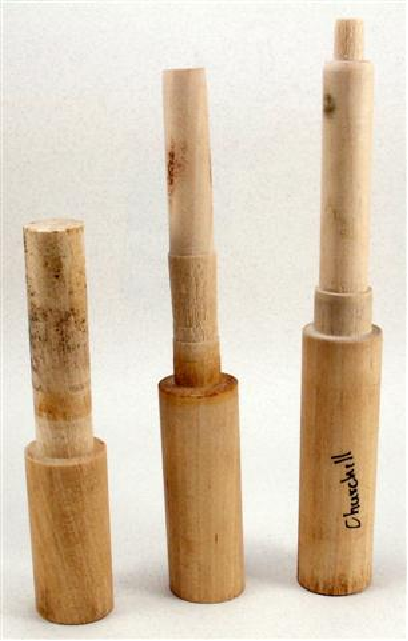 The upper portion is made for the pentube to friction fit or jam fit to hold the 	blank.
CONCRETE  ANCHORS
Although not available in sizes that fit very many pen kit tubes, there are a few that will work.
 A baron tube is shown
here and surprisingly
the one I tried ran
Truer than I thought
it would. There was
very little runout.
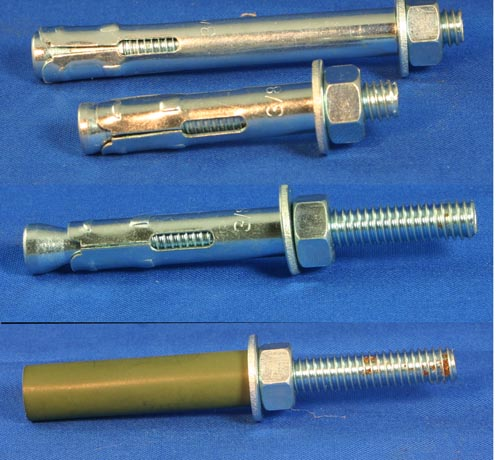 Commercially available
closed end pen mandrels:
 
from Arizona Silhouette in sizes
for several kits sold by them. 

There is even a 7mm mandrel
which I used to make the 7mm
desk pen shown earlier.
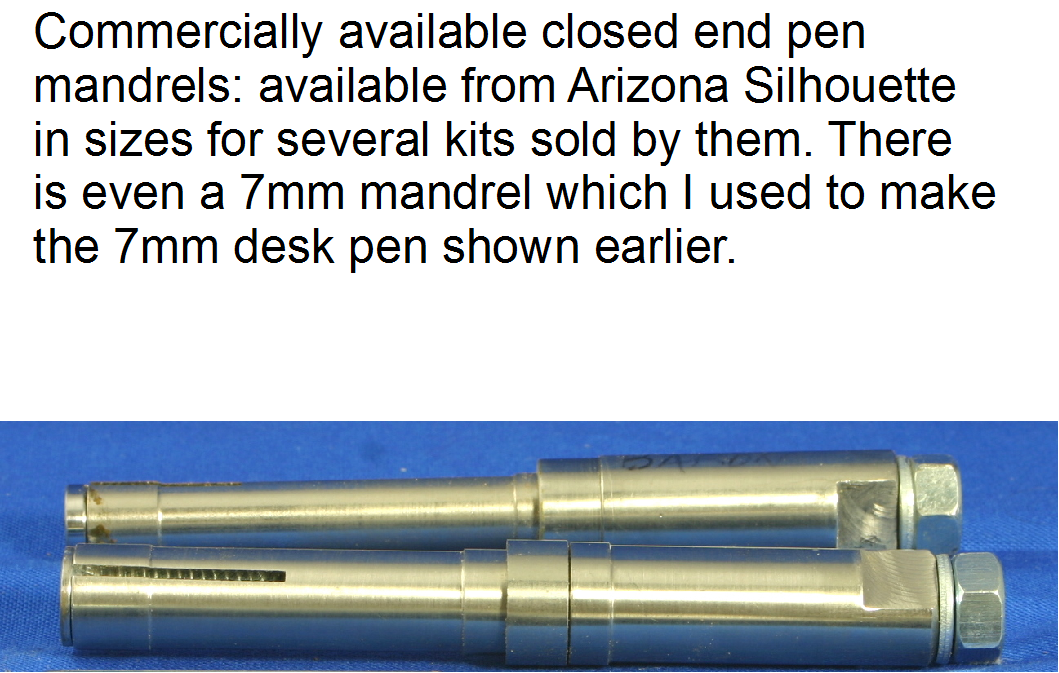 There is a method to hold a blank with a blind hole for making closed end pens that requires no special tooling.  All that is needed is a mandrel and bushings.
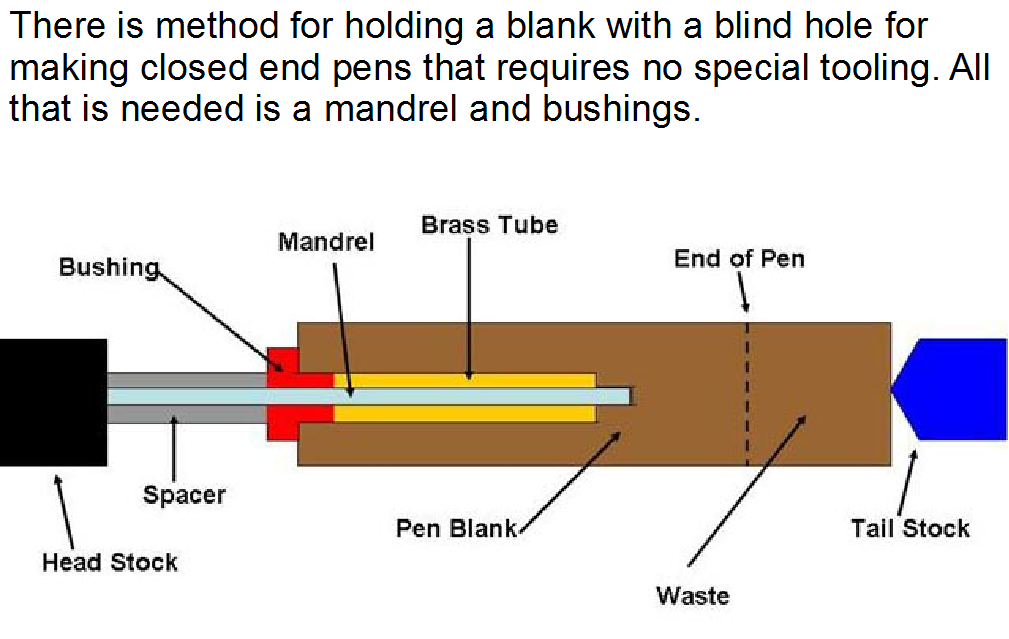 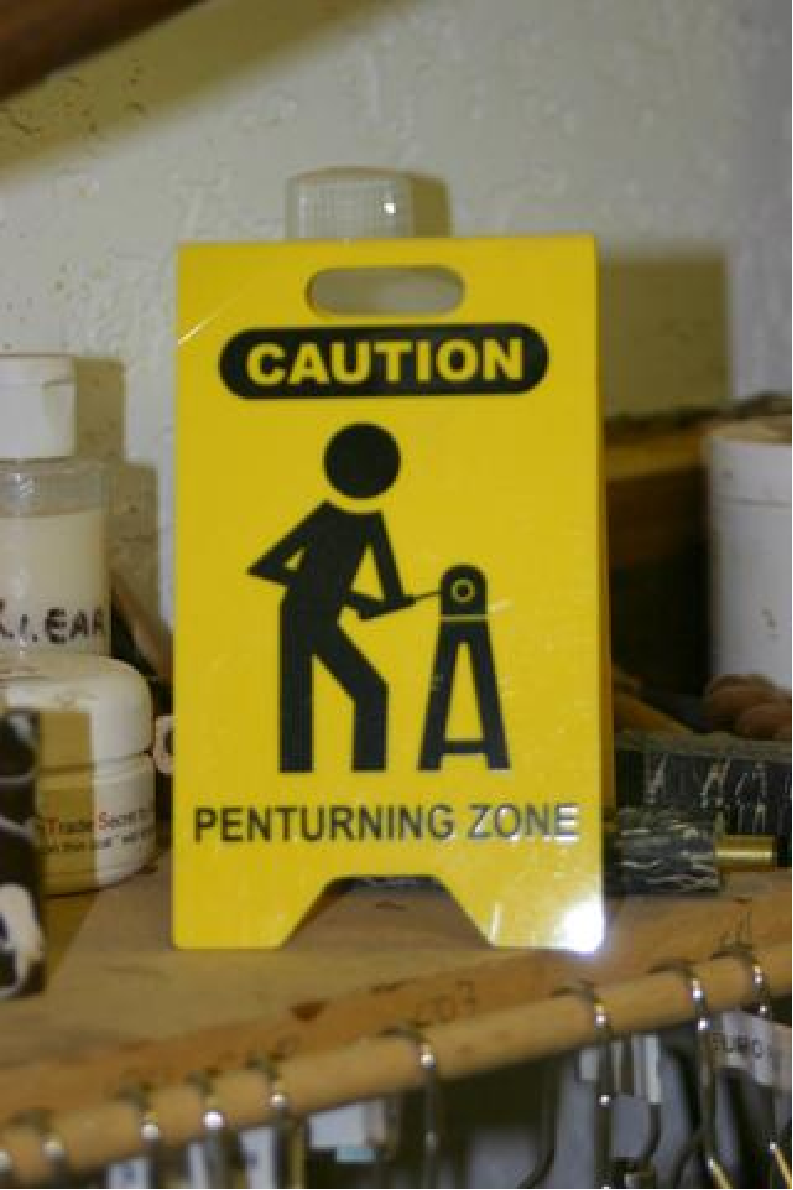 LET’S MAKE A PEN !